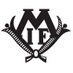 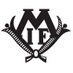 Pantinsamling

Vi i fotbollslaget P-09 planerar att samla in pantburkar/petflaskor för att tjäna pengar till vår lagkassa.

Vi skulle bli jätteglada om ni vill ställa ut den pant ni önskar få hjälp att bli av med lör den 4 maj kl 10 vid brevlådan!
Vi kommer och hämtar upp panten under förmiddagen.

Tack så mycket och trevlig valborg
önskar vi i P-09!
Pantinsamling

Vi i fotbollslaget P-09 planerar att samla in pantburkar/petflaskor för att tjäna pengar till vår lagkassa.

Vi skulle bli jätteglada om ni vill ställa ut den pant ni önskar få hjälp att bli av med lör den 4 maj kl 10 vid brevlådan!
Vi kommer och hämtar upp panten under förmiddagen.

Tack så mycket och trevlig valborg
önskar vi i P-09!